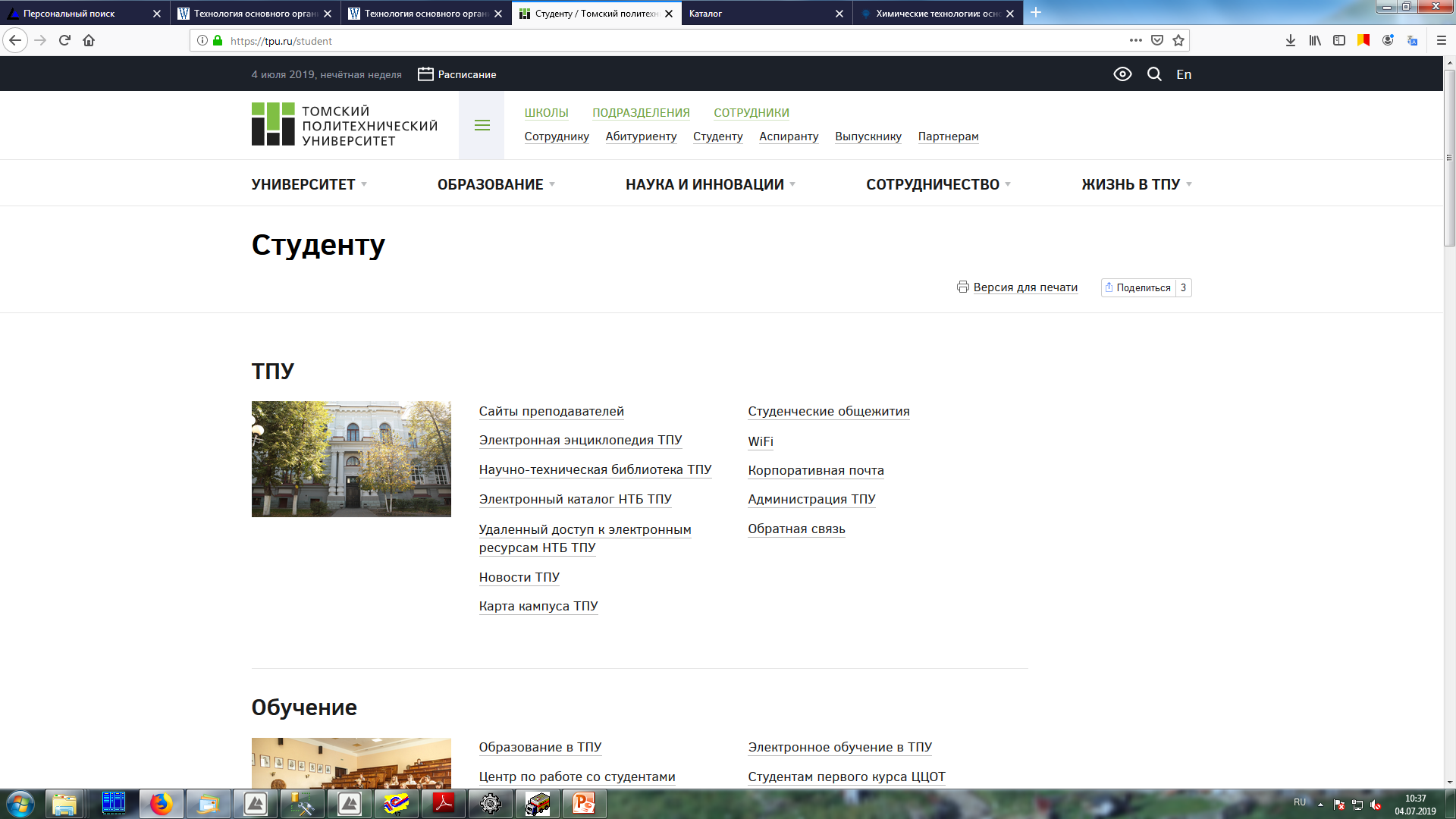 Презентация на тему: Технология изготовления химических волокон. Полиамидные волокна
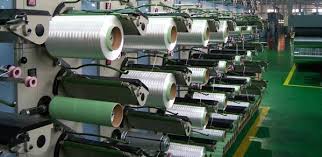 Выполнил студент группы:
ФИО:

Руководитель:
Томск, 2019 год
Введение
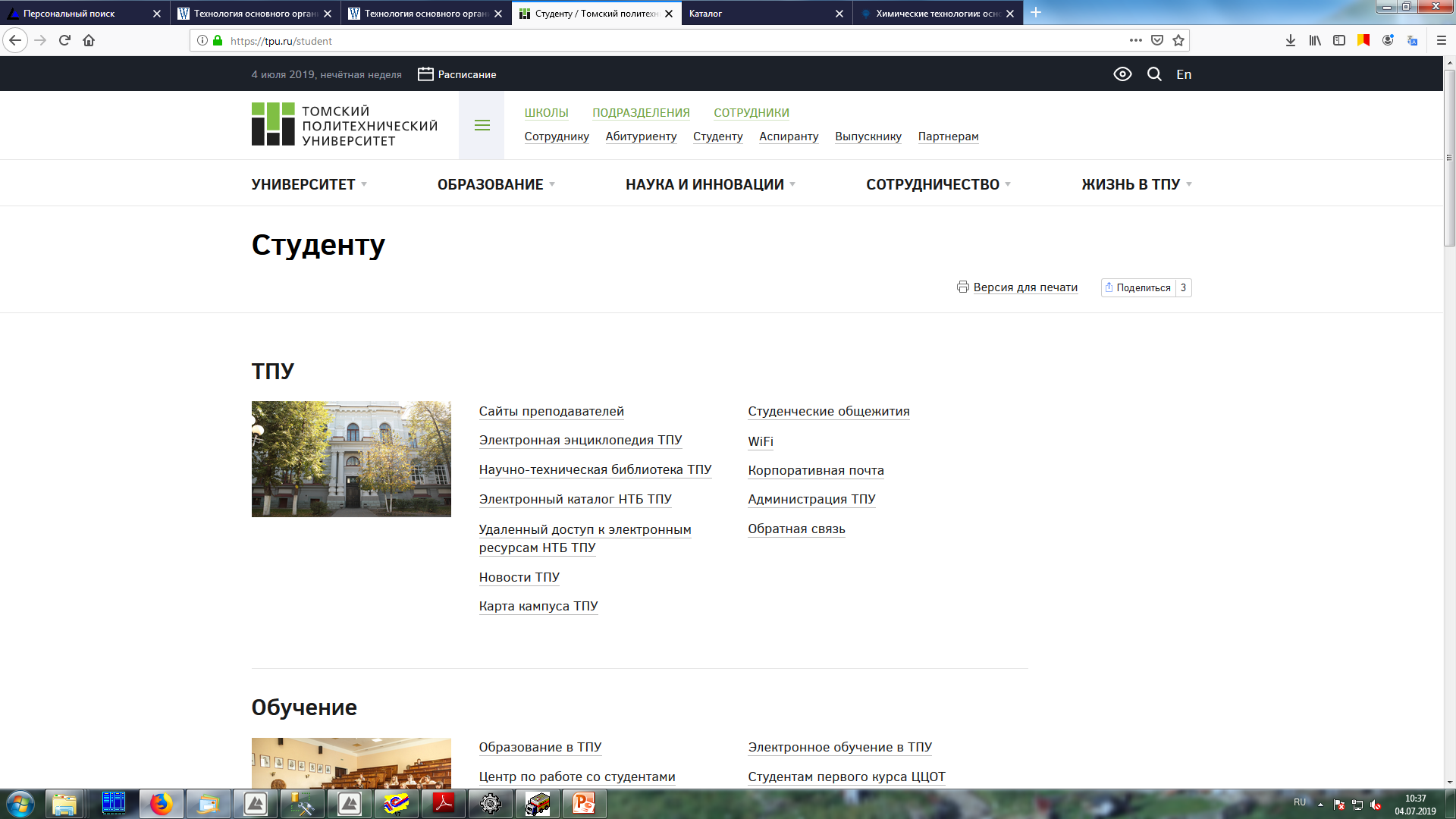 2
Постановка проблемы: 
увеличение населения Земли в несколько раз;
рост потребностей людей;
отставание выработки природного волокна от спроса

Актуальность:
развитое направление промышленности;
одна из основных отраслей химической индустрии;
большой спрос;
активное применение в различных сферах
Введение
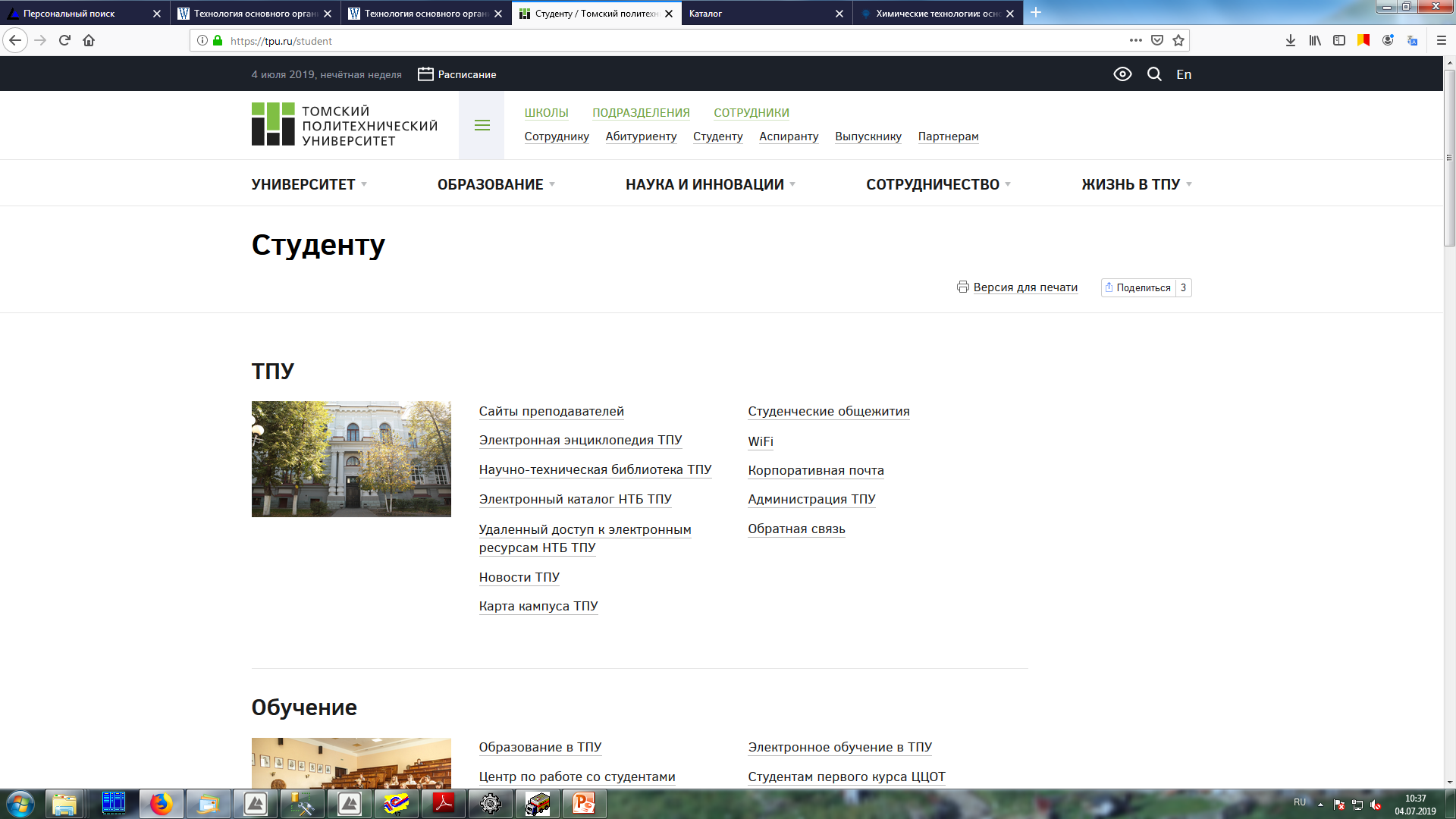 3
Новизна, значимость исследования:
оптимальные затраты труда на изготовление химического волокна;
не зависит от сезона и погоды;
превосходит по качеству все природные и искусственные волокна
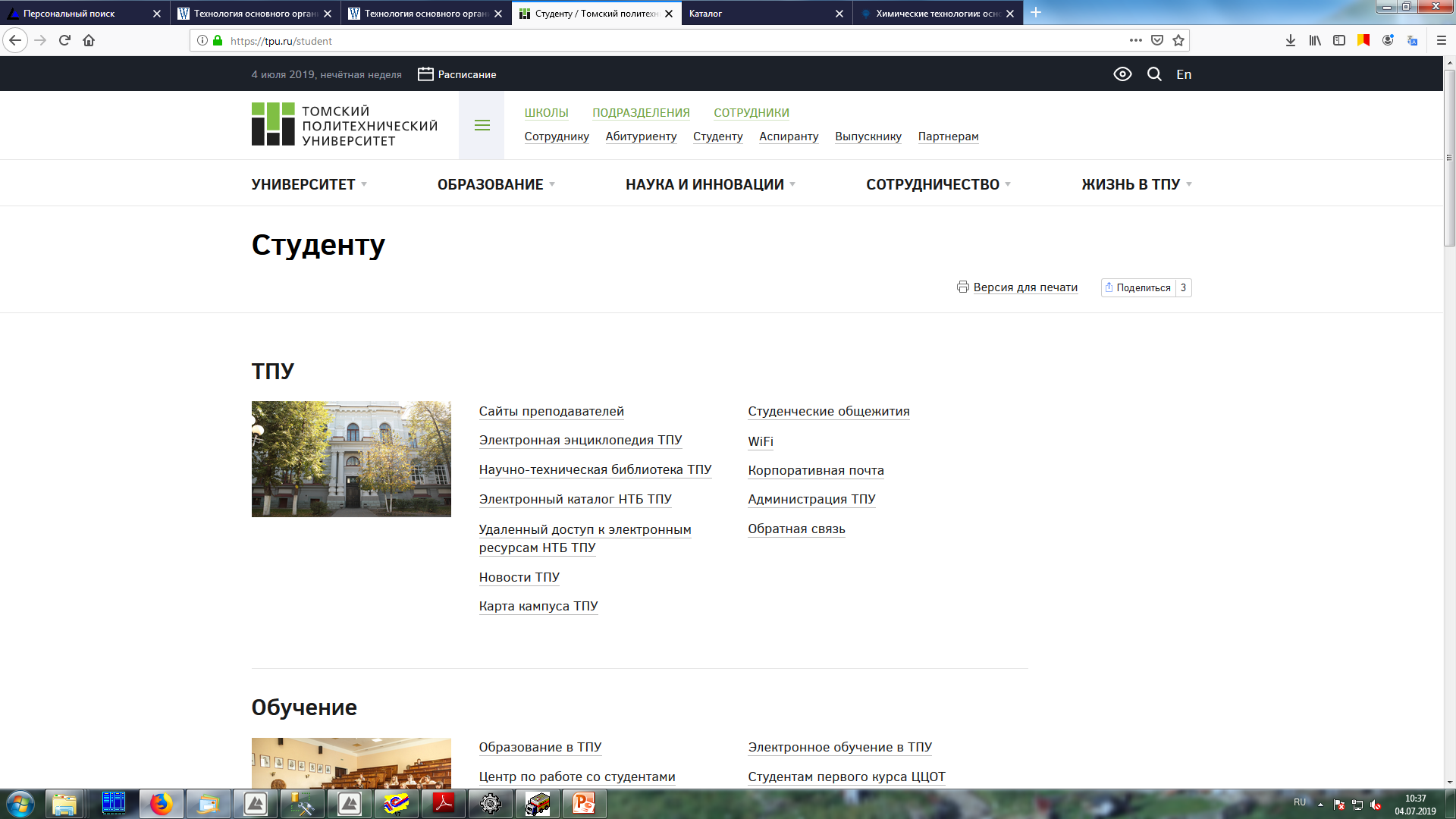 4
Цель
Изучить теоретический аспект технологии  изготовления химического волокна



Привести подробную характеристику получения химического волокна;
Указать области применения полиамидного волокна;
Привести объёмы производства, а также масштабы потребления искусственного волокна
Задачи
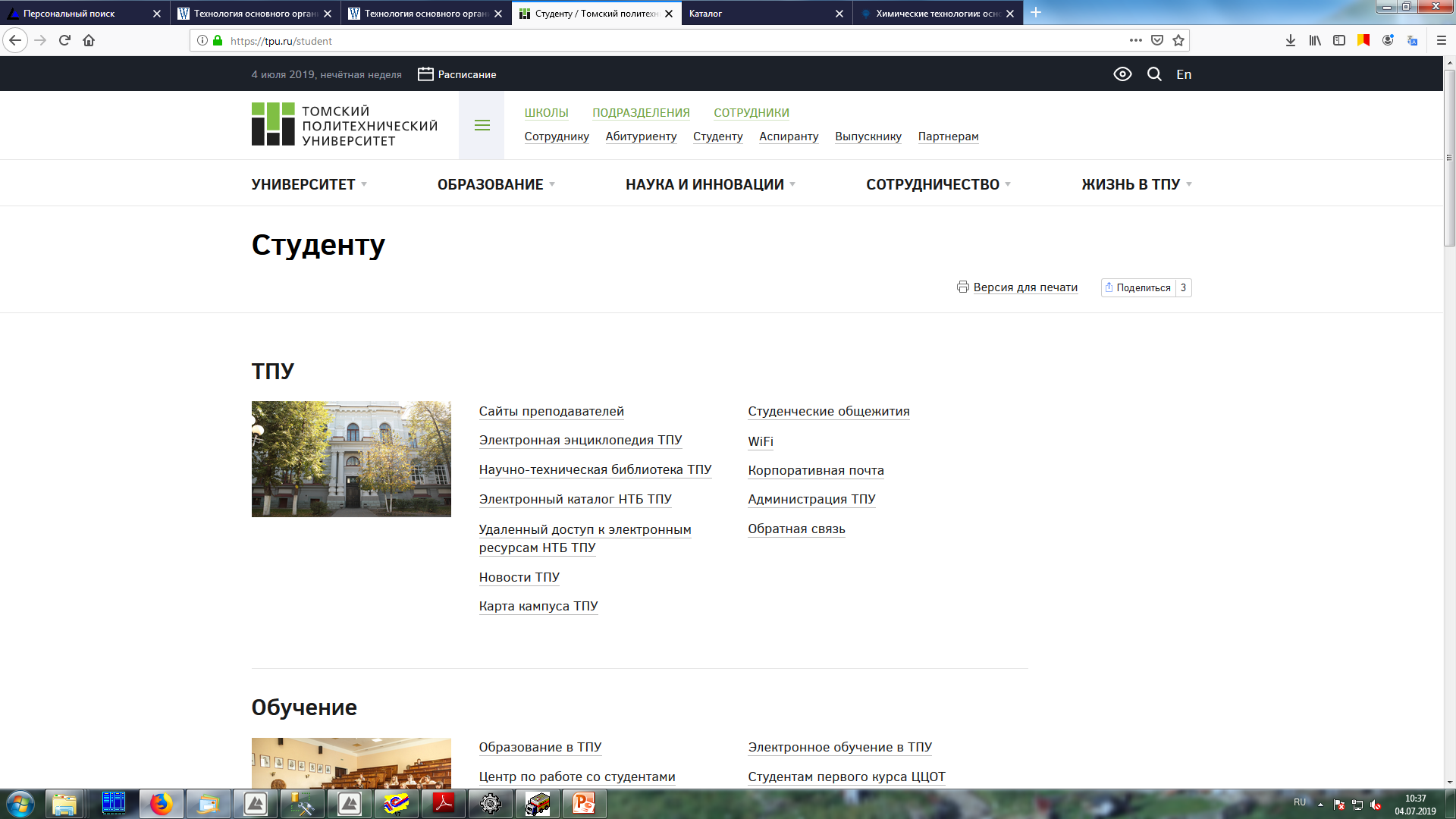 5
Характеристика полиамидного волокна
Капрон – полиамидное волокно, получаемое из поликапроамида, образующегося при полимеризации капролактама (лактама аминокапроновой кислоты):
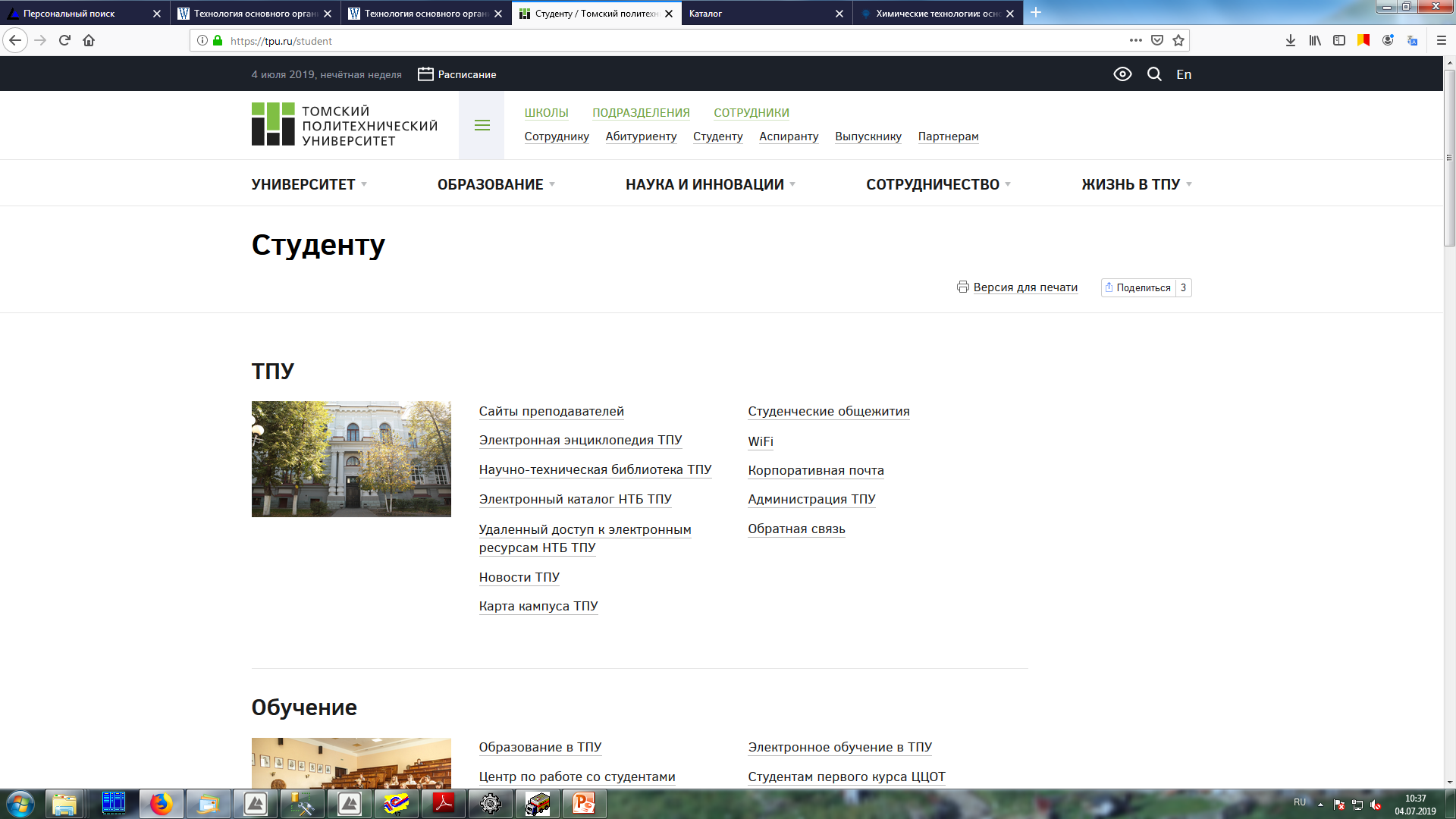 6
Характеристика полиамидного волокна
Исходный капролактам практически получается двумя путями:
Из фенола:
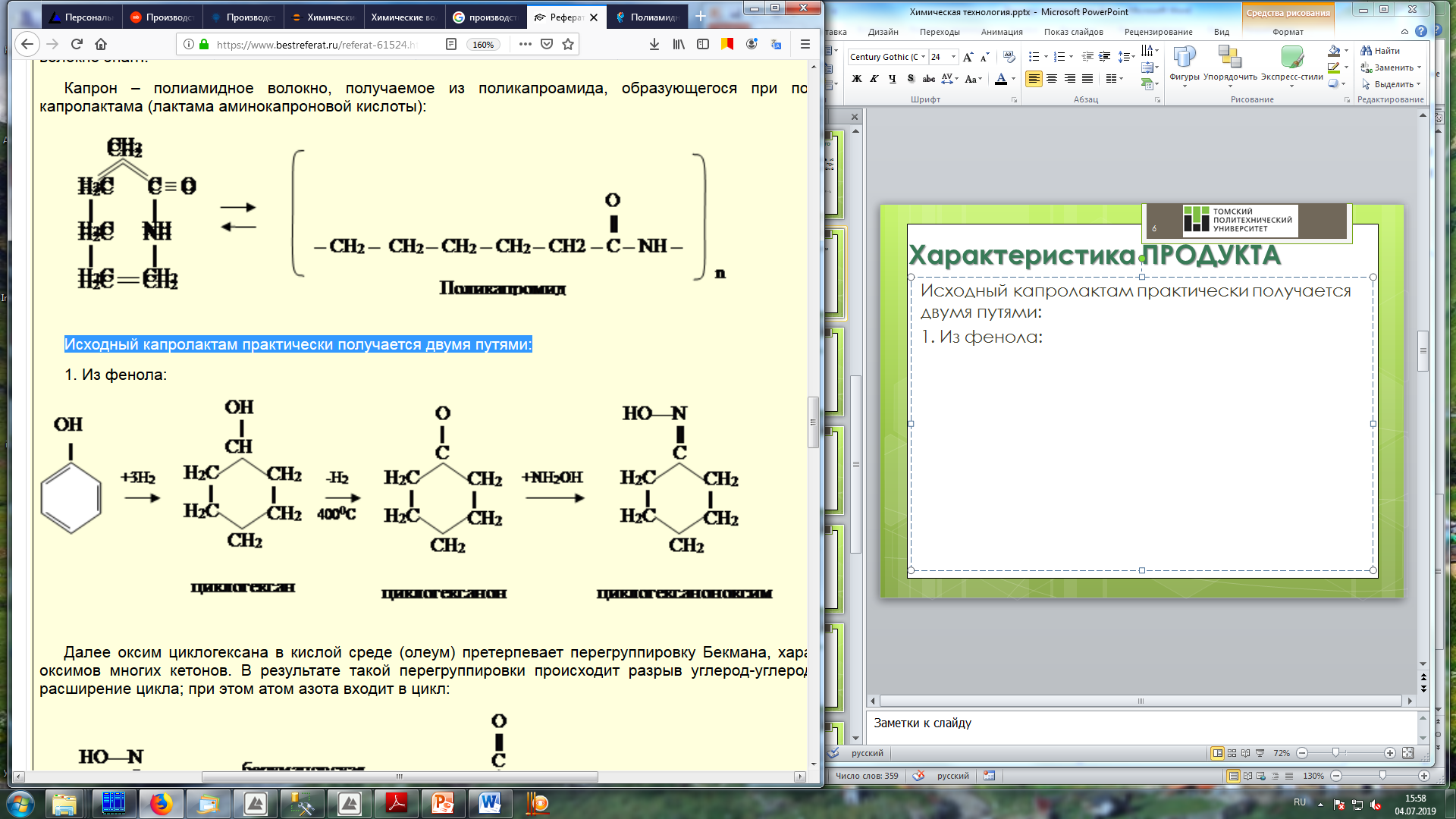 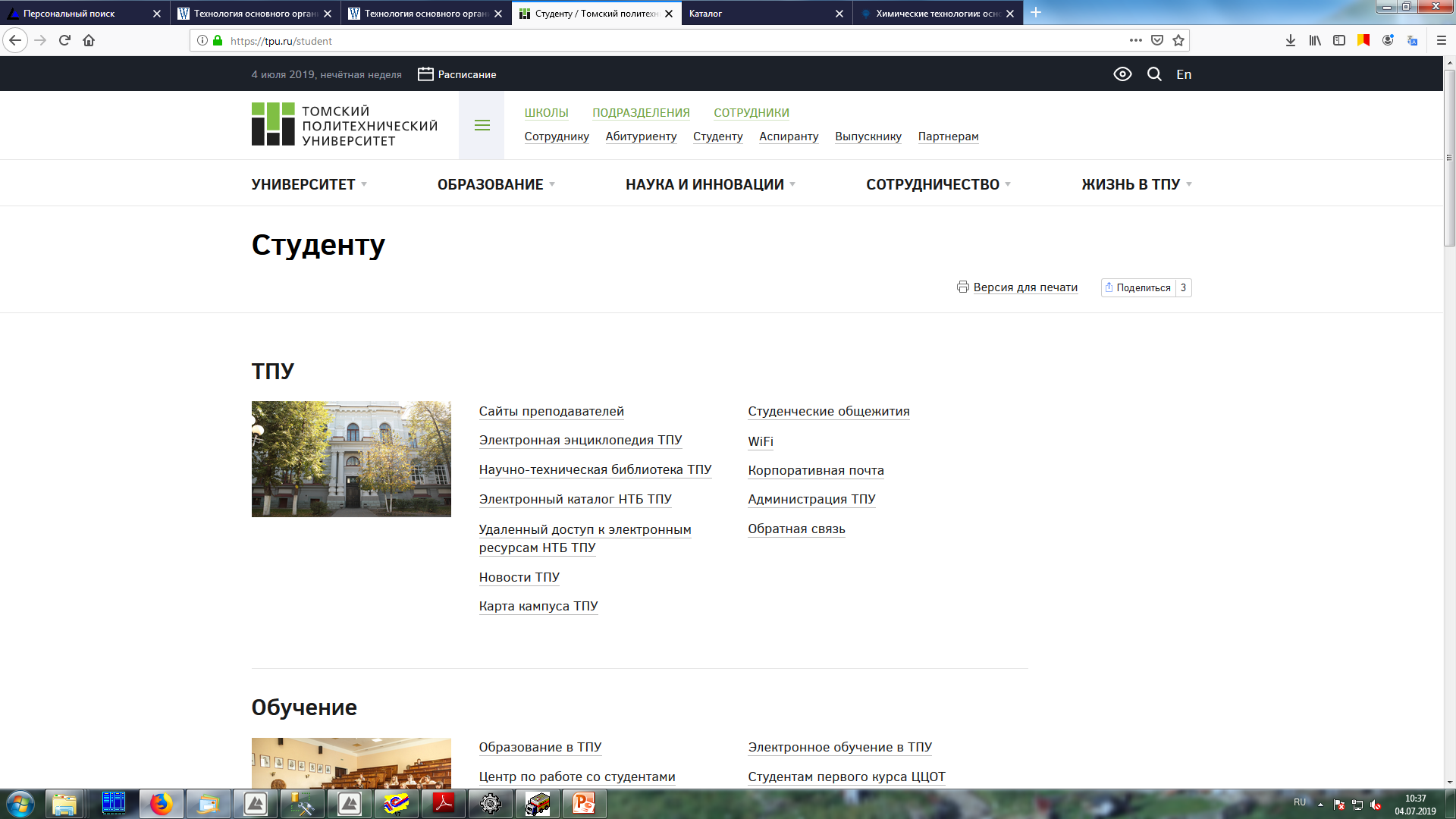 7
Характеристика полиамидного волокна
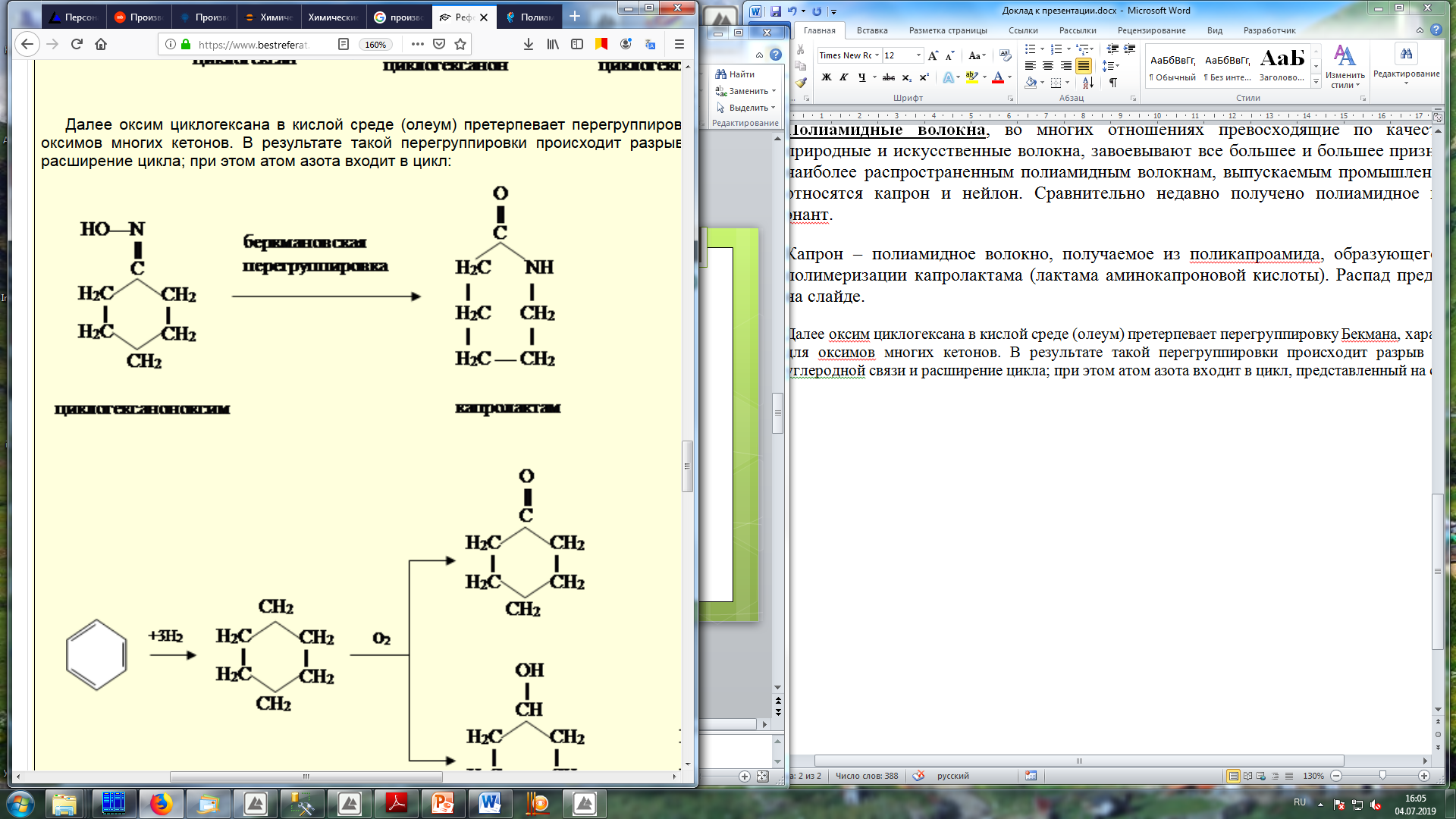 бекмановская 
перегруппировка
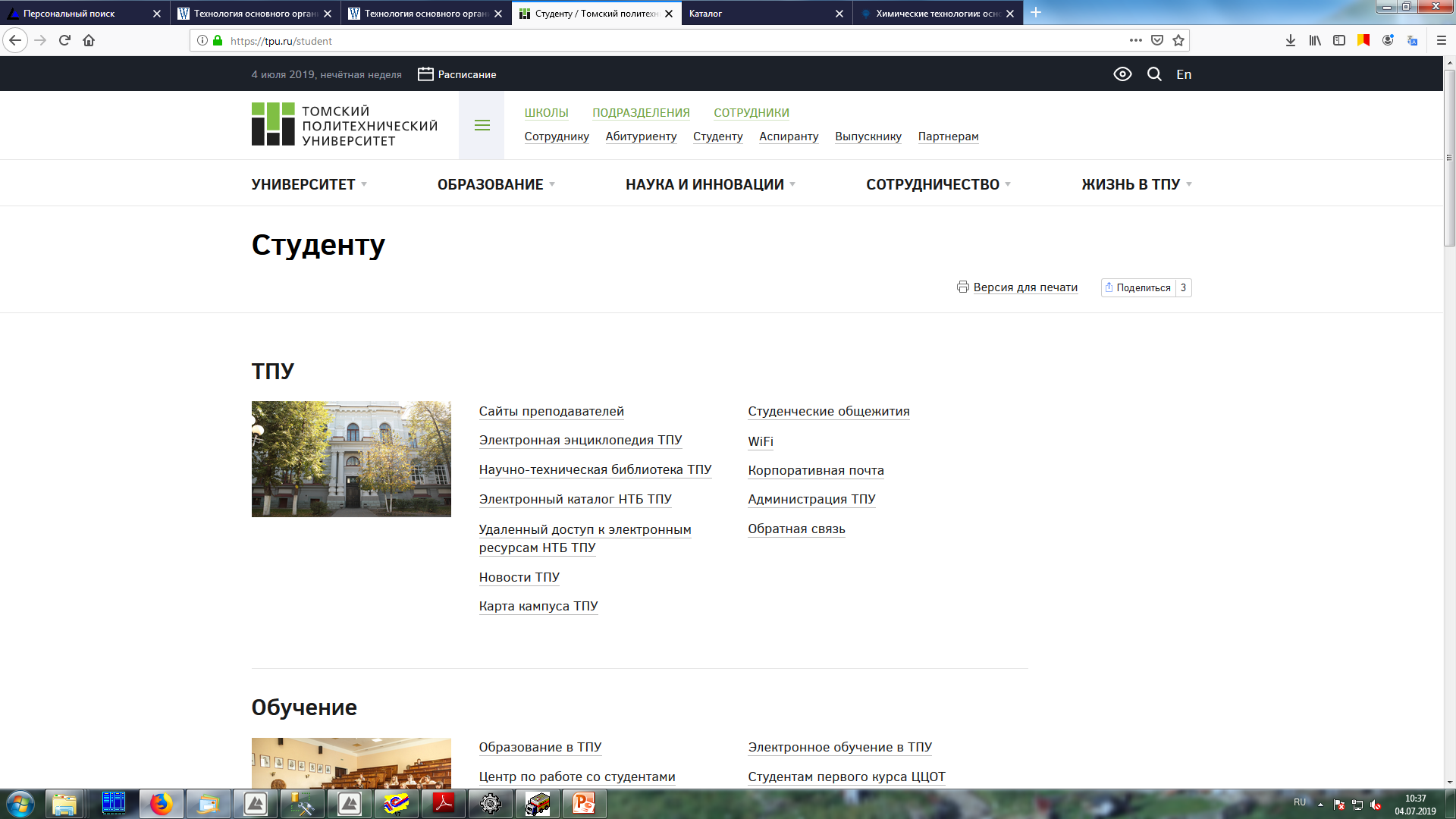 8
Характеристика полиамидного волокна
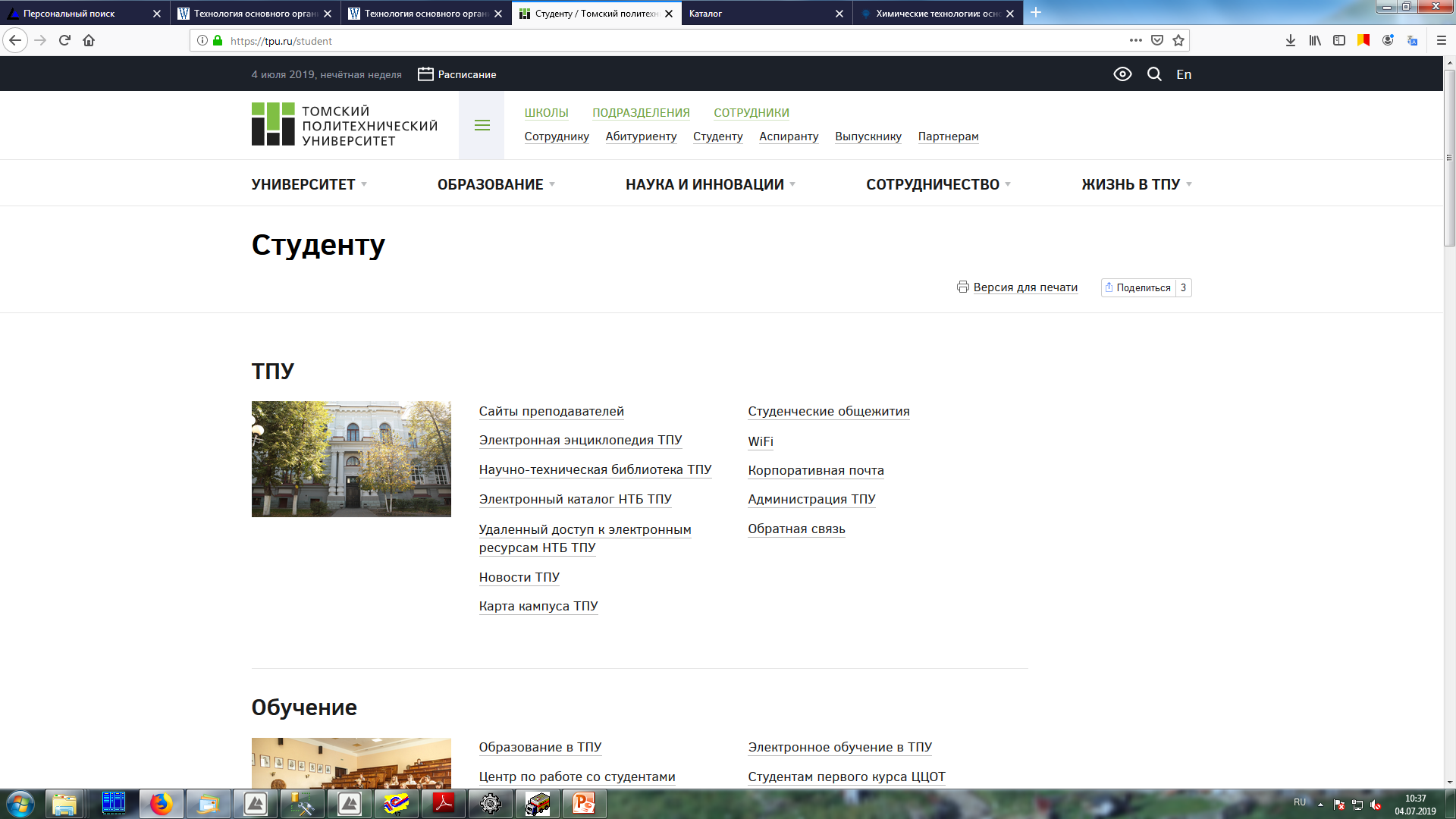 9
Области применения
Шинная промышленность
Авиационная отрасль
Машиностроение
Лёгкая и текстильная промышленность
Производство РТИ
Строительство
Пищевая промышленность
Медицина
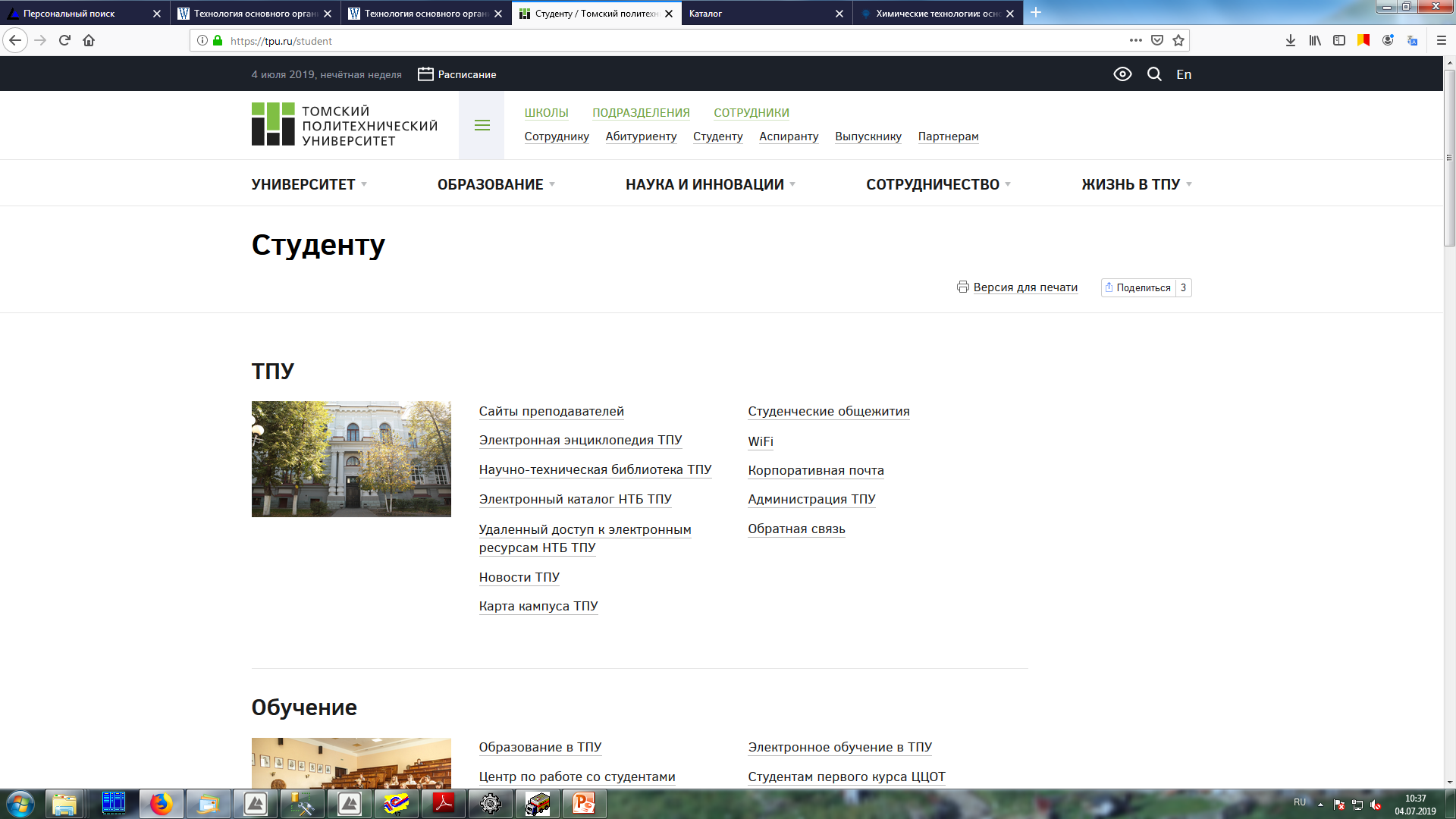 10
Объёмы производства
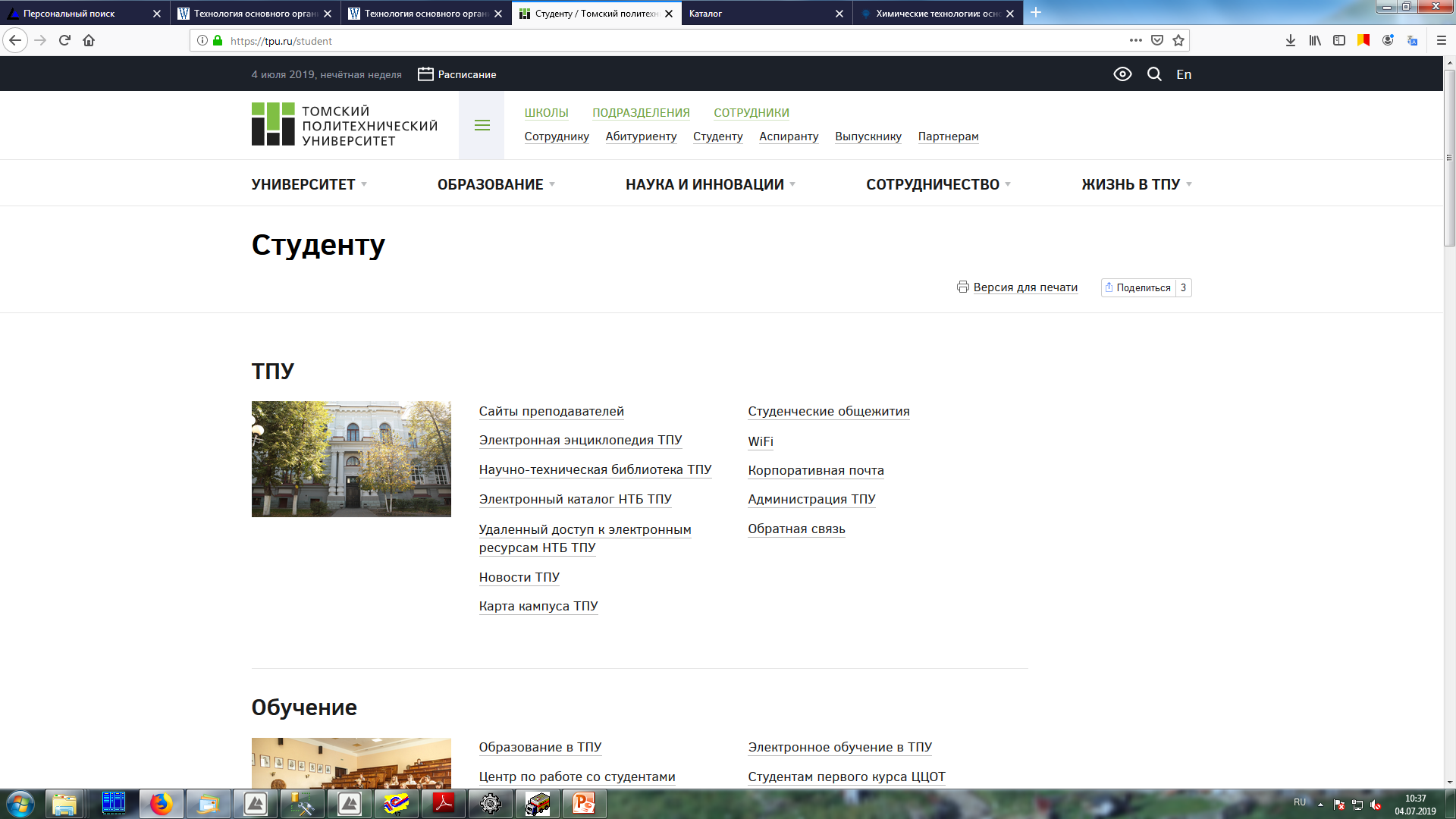 Структура потребления
11
Выводы
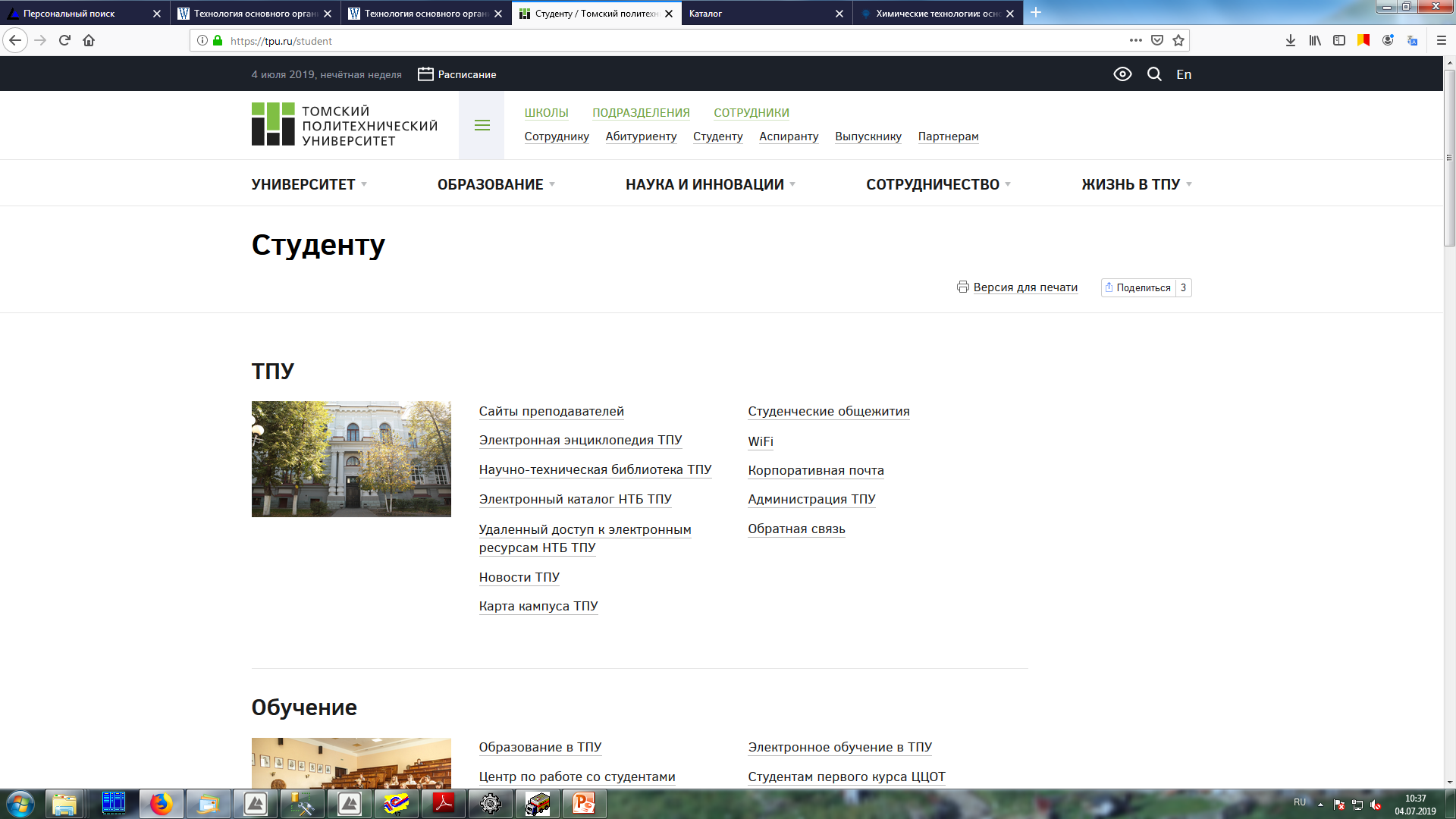 12
Цель изучения теоретического аспекта технологии  изготовления химического волокна, а именно полиамидного - достигнута



Приведен подробный распад получения химического волокна;
Указаны области применения полиамидного волокна;
Приведены объёмы производства, а также масштабы потребления искусственного волокна за несколько лет
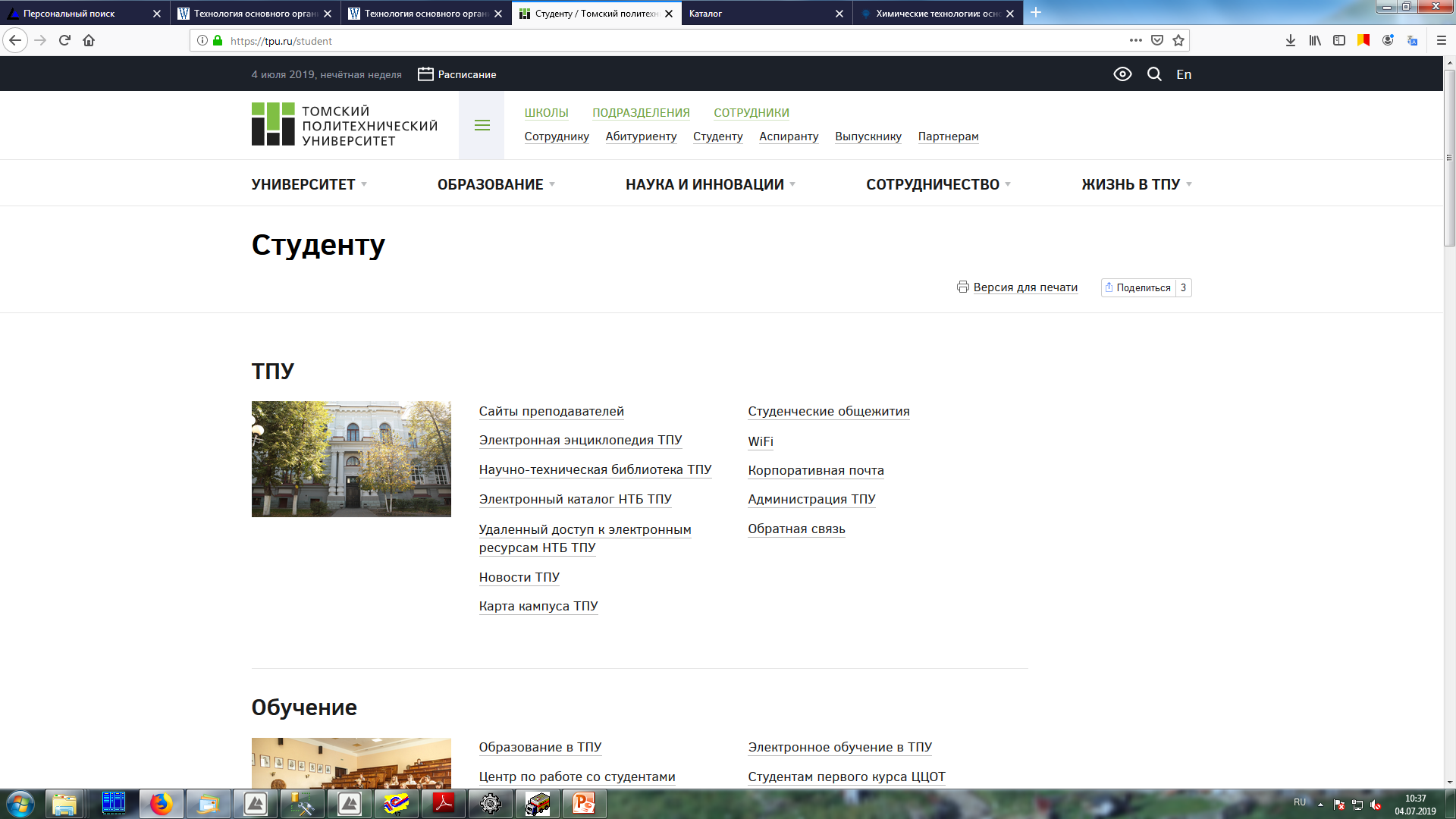 13
Список литературы
[Электронный ресурс] Режим доступа: https://polimerinfo.com/kompozitnye-materialy/svojstva-poliamida.html Дата обращения: 04.07.2019
[Электронный ресурс] Режим доступа: https://www.bestreferat.ru/referat-61524.html Дата обращения: 04.07.2019
[Электронный ресурс] Режим доступа: http://www.xumuk.ru/encyklopedia/2/3446.html Дата обращения: 04.07.2019
Энциклопедия полимеров. т. 2, M., 1974, с. 722-27; Роговин 3. А., 
Основы химии и технологии химических волокон, 4 изд., т. 2, M., 1974; Фишман К. E., Хрузин H. А..
 Производство волокна капрон. 3 изд., M., 1976; 
Кудрявцев Г. И., Носов M. П., Волохина А. В., Полиамидные волокна, M., 1976; 
Юркевич В. В., Пакшвер А.Б., в кн.: Технология производства химических волокон, M., 1987, с. 146-50;
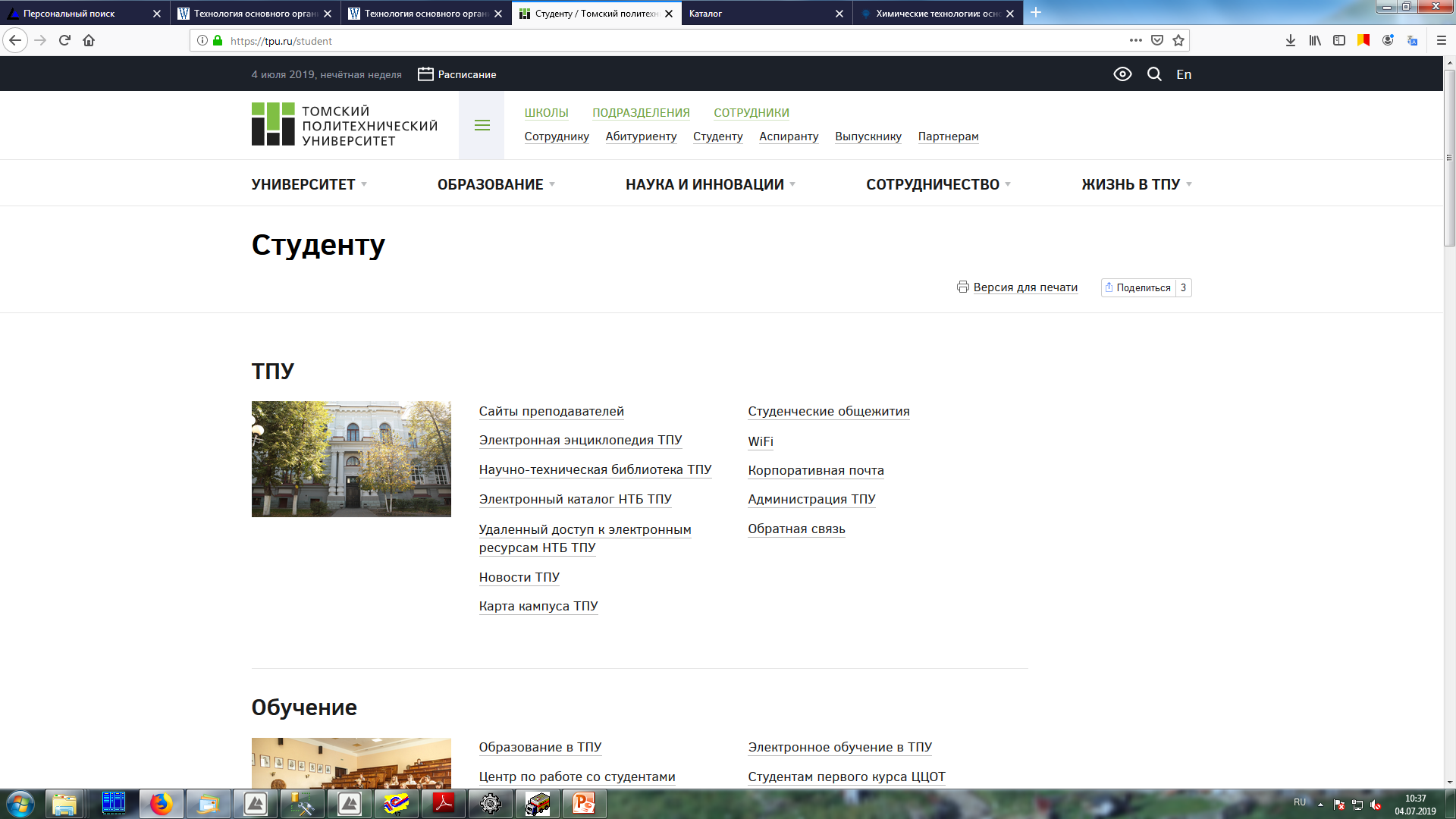 14
СПАСИБО ЗА ВНИМАНИЕ!
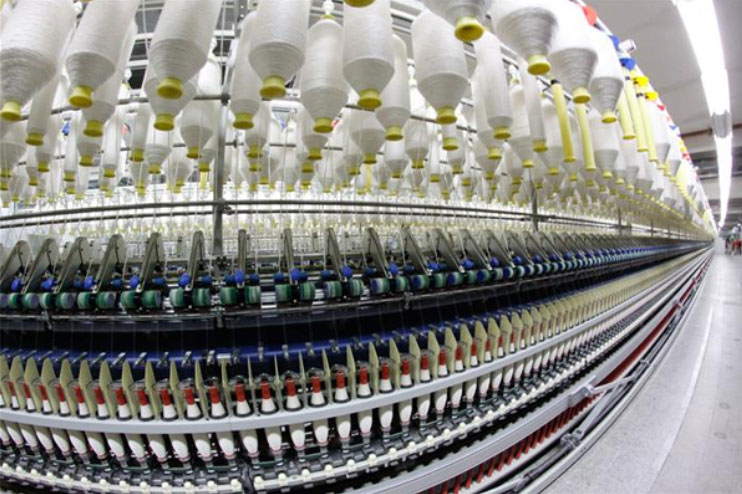